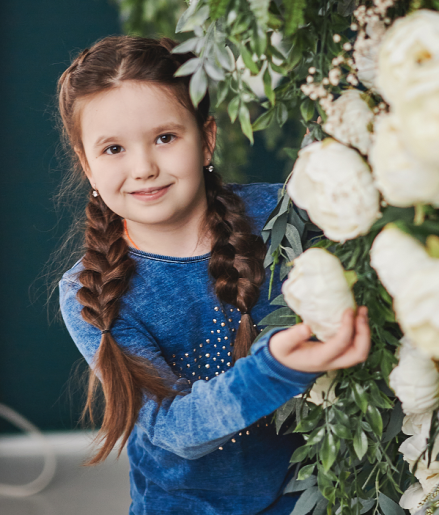 Военная история моего прадеда Орехова Фёдора Николаевича
Выполнила:
Чикуркова Варвара 
Ученица 2а класса
МБОУ «Средняя школа №16»
г.Дзержинск
Нижегородская область
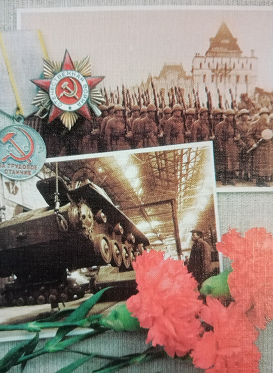 Прадедушка, прадедушка, он всю прошел войну,От Волги и до самого Берлина.
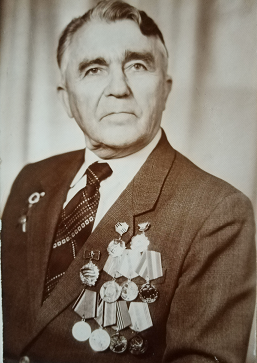 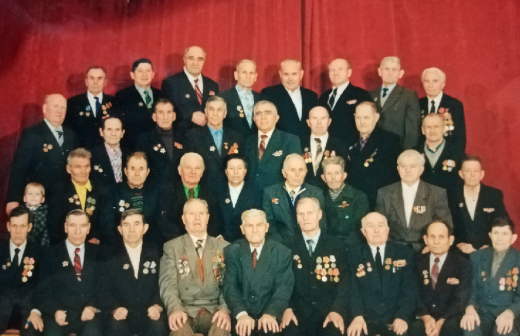 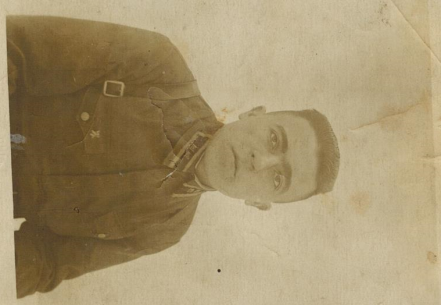 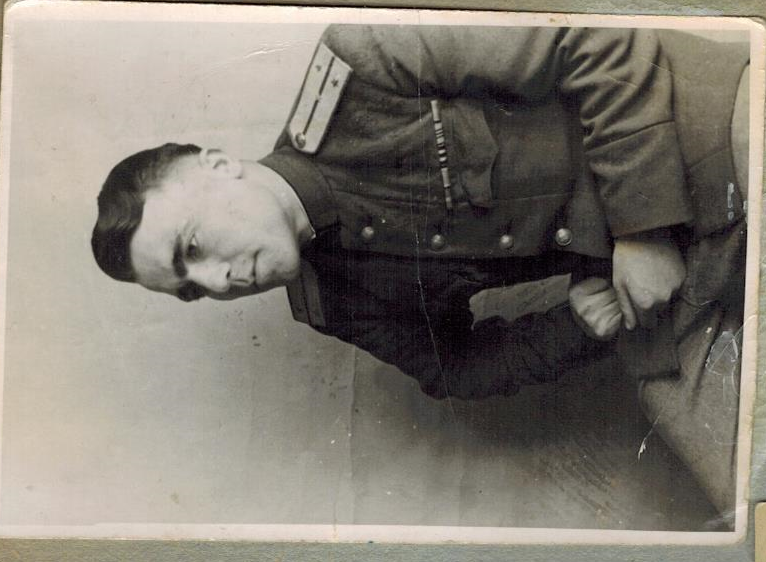 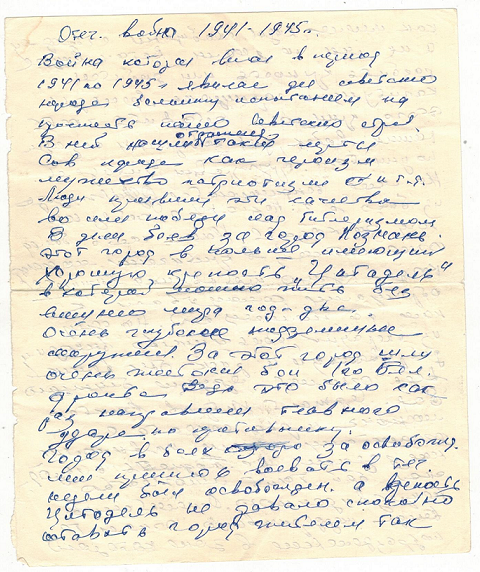 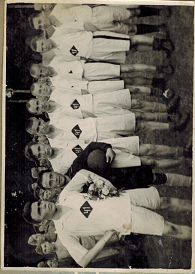 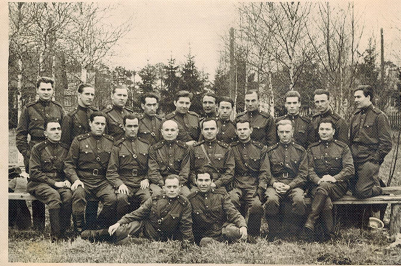 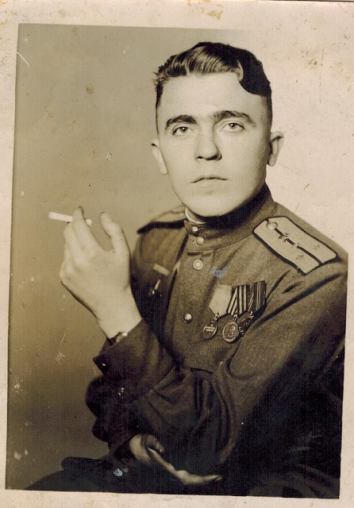 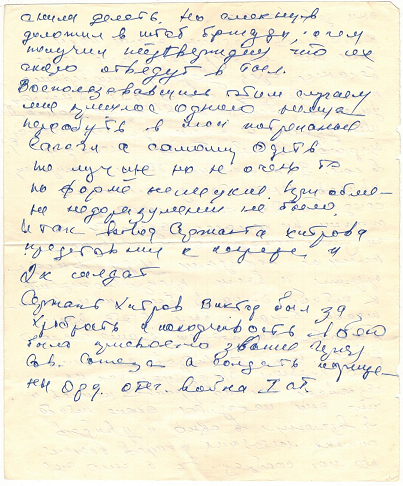 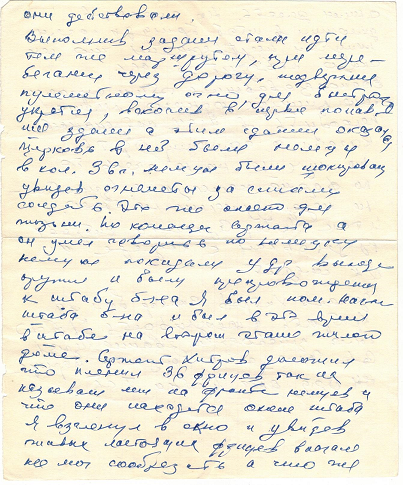 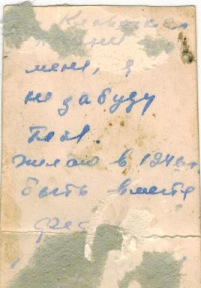 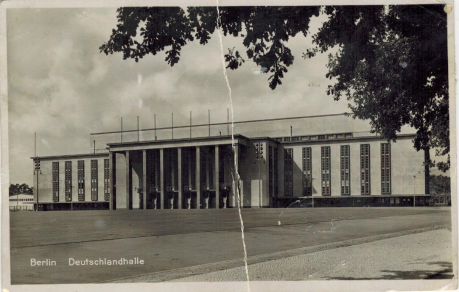 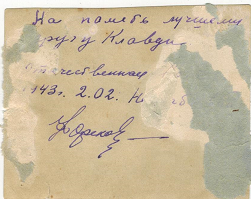 Путь воинской части
Архивные данные в музейном комплексе
МУЗЕЙНО-ХРАМОВЫЙ КОМПЛЕКС ВС РФ
https://patriotp.ru/obekty/glavnyy-khram-vooruzhennykh-sil-rossiyskoy-federatsii-/
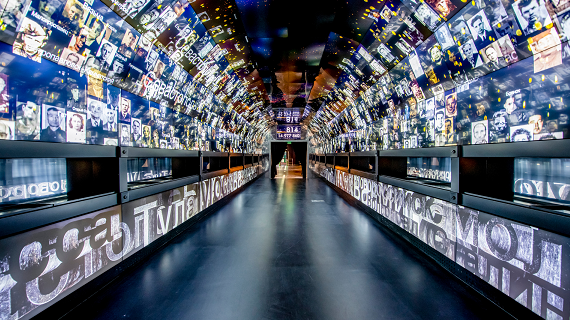 Прадедушка, прадедушка, он защищал страну,Он защищал жену свою и сына.
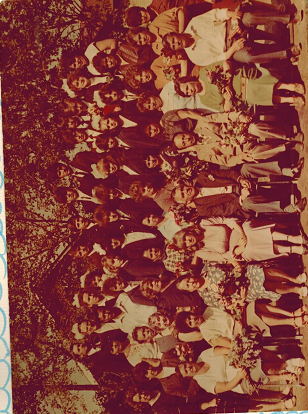 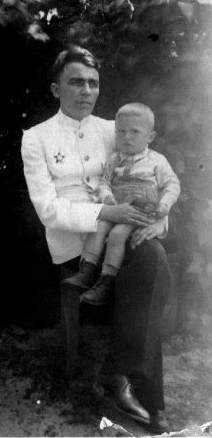 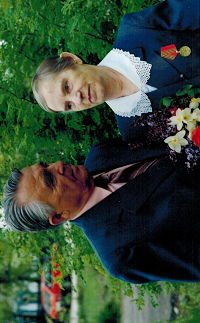 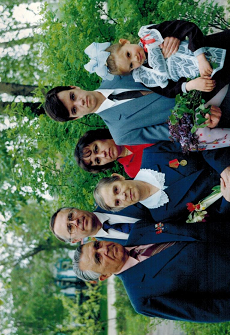 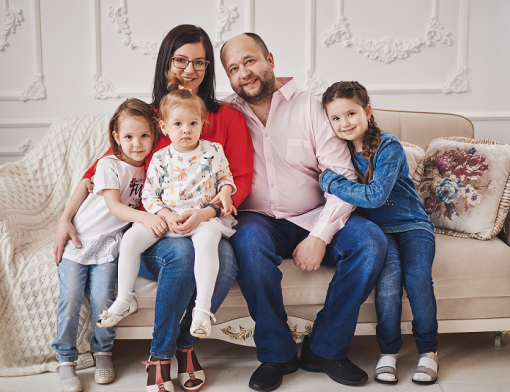